Corporate Biodiversity FinanceFinancing no net loss & positive impactsDr Francis VorhiesEarthmind
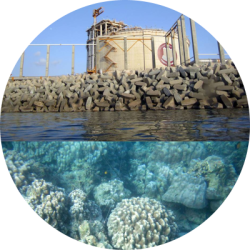 Panel 1B: Resource Mobilisation
CBD Cop12 Business & Biodiversity Forum
12-14 October 2015 – Pyeongchang, Korea
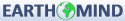 Financing no net loss & positive impacts
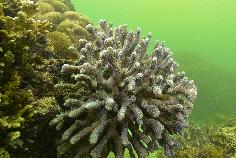 Three tools for corporate biodiversity finance

Corporate Biodiversity Mitigation

Verified Conservation Areas

Conservation Capital Funds
Corporate biodiversity finance tools
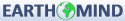 1st tool: Corporate Biodiversity Mitigation
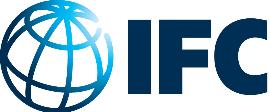 IFC Performance Standard 6

To protect and conserve biodiversity

To maintain the benefits from ecosystem services

To promote the sustainable management of living natural resources through the adoption of practices that integrate conservation needs and development priorities 


ifc.org/sustainability
Corporate biodiversity mitigation
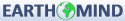 IFC PS6 paragraphs 7 & 10
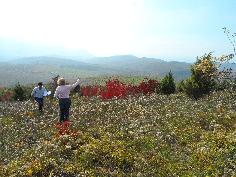 7.  As a matter of priority, the client should seek to avoid impacts on biodiversity and ecosystem services. When avoidance of impacts is not possible, measures to minimize impacts and restore biodiversity and ecosystem services should be implemented. …The client should adopt a practice of adaptive management in which the implementation of mitigation and management measures are responsive to changing conditions and the results of monitoring throughout the project’s lifecycle. 

10. For the protection and conservation of biodiversity, the mitigation hierarchy includes biodiversity offsets, which may be considered only after appropriate avoidance, minimization, and restoration measures have been applied.
Corporate biodiversity mitigation
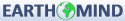 Biodiversity mitigation strategy
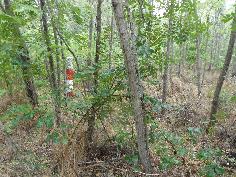 Avoid  Minimize  Restore  Offset

Through a process of adaptive management

Over the lifecycle of the project

 “No net loss and preferably a net gain of biodiversity”
Corporate biodiversity mitigation
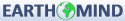 Biodiversity mitigation hierarchy
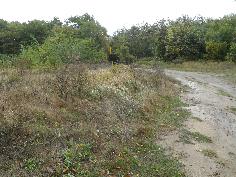 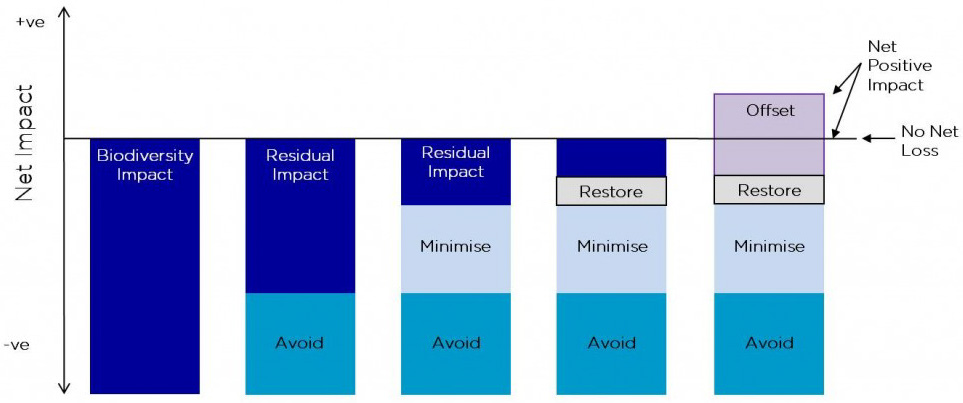 (The Biodiversity Consultancy)
Corporate biodiversity mitigation
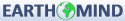 Biodiversity mitigation timeline
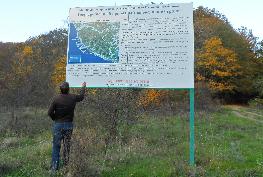 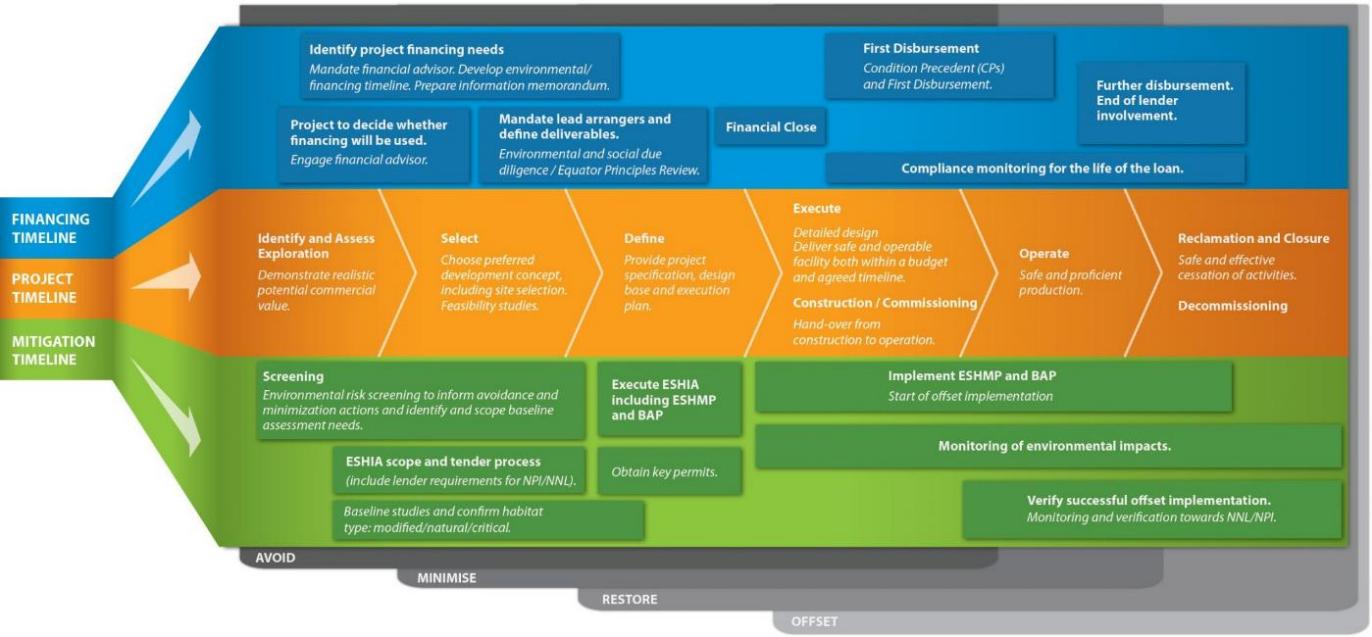 Adaptive management over the project lifecycle

Aligning financing, management & mitigation
(Cross-Sector Biodiversity Initiative)
Corporate biodiversity mitigation
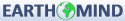 The financing case for IFC PS6
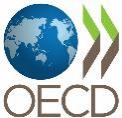 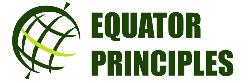 Export credit agencies under the OECD Common Approaches

“When undertaking a review, Members should benchmark … all eight IFC Performance Standards, in particular where justified and/or practicable due to the size and/or structure of the transaction…”

Commercial banks under the Equator Principles

For Projects located in Non-Designated Countries, the Assessment process evaluates compliance with the then applicable IFC Performance Standards on Environmental and Social Sustainability and the World Bank Group Environmental, Health and Safety Guidelines.
Corporate biodiversity mitigation
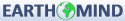 South Stream Offshore Pipeline
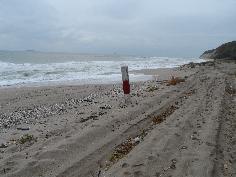 ESIAs
for
Russia,
Turkey &
Bulgaria

IFC-compliant
as required by the ECAs & banks
Corporate biodiversity mitigation
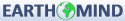 Nacala Corridor, Mozambique
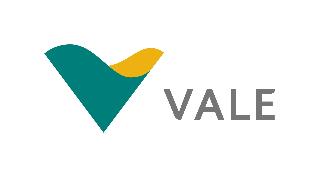 Linking the Moatize coal mine to Nacala, where Vale will build a deep-water sea port

Revamping some 682 kilometres of existing railroads & laying 230 new kilometres
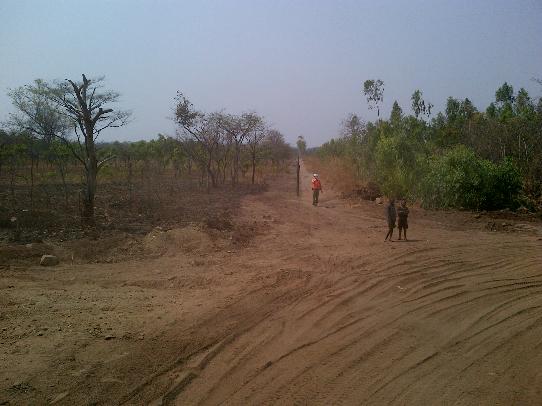 Associated facilities: coal mine, railroad & port
Corporate biodiversity mitigation
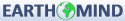 2nd tool: Verified Conservation Areas
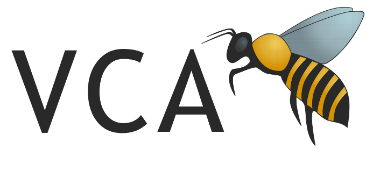 The VCA Registry
Making conservation visible, accountable & marketable

To register a VCA, submit an audited Management Plan
To remain registered, submit an audited Performance Report yearly


v-c-a.org
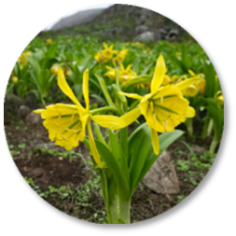 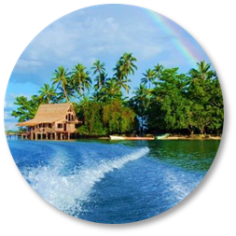 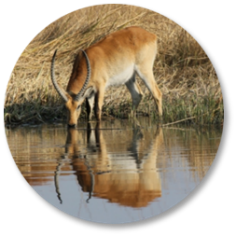 Verified conservation areas
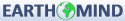 Investing in verified conservation
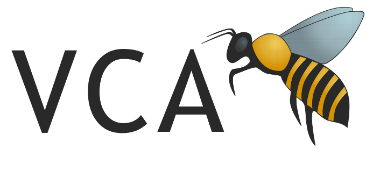 Opportunities for business

VCAs ‘inside the fence’
– minimisation, avoidance, lifecycle management, decommissioning

VCAs ‘outside the fence’
– avoided areas, offsets, compensation, strategic CSR

VCAs in supply chains
– adds landscape-level conservation to commodity standards:
  CCBA, FSC, MSC, RSPO, RTRS, UFZ, etc.
Verified conservation areas
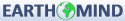 Yemen LNG marine conservation area
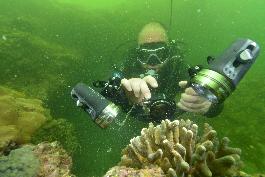 Verified conservation areas
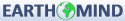 Coutada 5, Mozambique
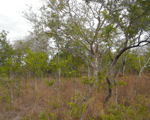 687,000 hectares hunting concession

Large-scale private wilderness restoration

Large-scale sustainable agriculture & ranching

Community-based conservation farming
Verified conservation areas
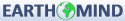 3rd tool: Conservation Capital Funds
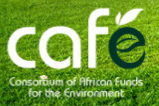 Securing long-term capital for biodiversity conservation

Providing independent assurance & accountability

Can finance biodiversity mitigation & verified conservation


CAFÉ - Consortium of African Funds for the Environment 
RedLAC - The Latin American and Caribbean Network of Environmental Funds

redlac10.earthmind.net
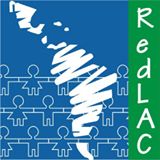 Conservation capital funds
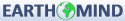 La Fondation pour l'Environnement etle Développement au Cameroun
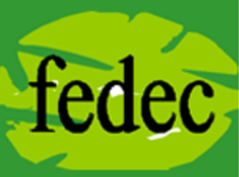 Trust fund set up as an environmental compensatory mechanism
under the Chad-Cameroon Pipeline Construction Project
Conservation capital funds
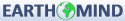 Niger Delta Biodiversity Trust Fund
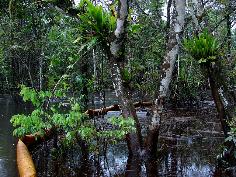 Under development by a UNDP/GEF Project

Support to long-term biodiversity management as a collaborative engagement mechanism for local communities, oil & gas companies, and Government
Conservation capital funds
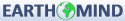 Financing no net loss & positive impact
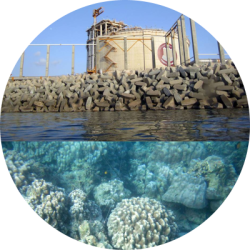 Three tools for corporate biodiversity finance

Corporate Biodiversity Mitigation

Verified Conservation Areas

Conservation Capital Funds
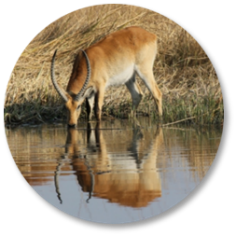 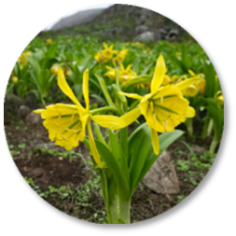 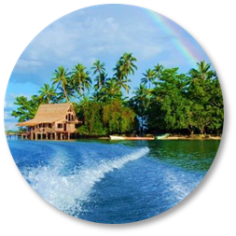 Thank you!
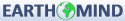